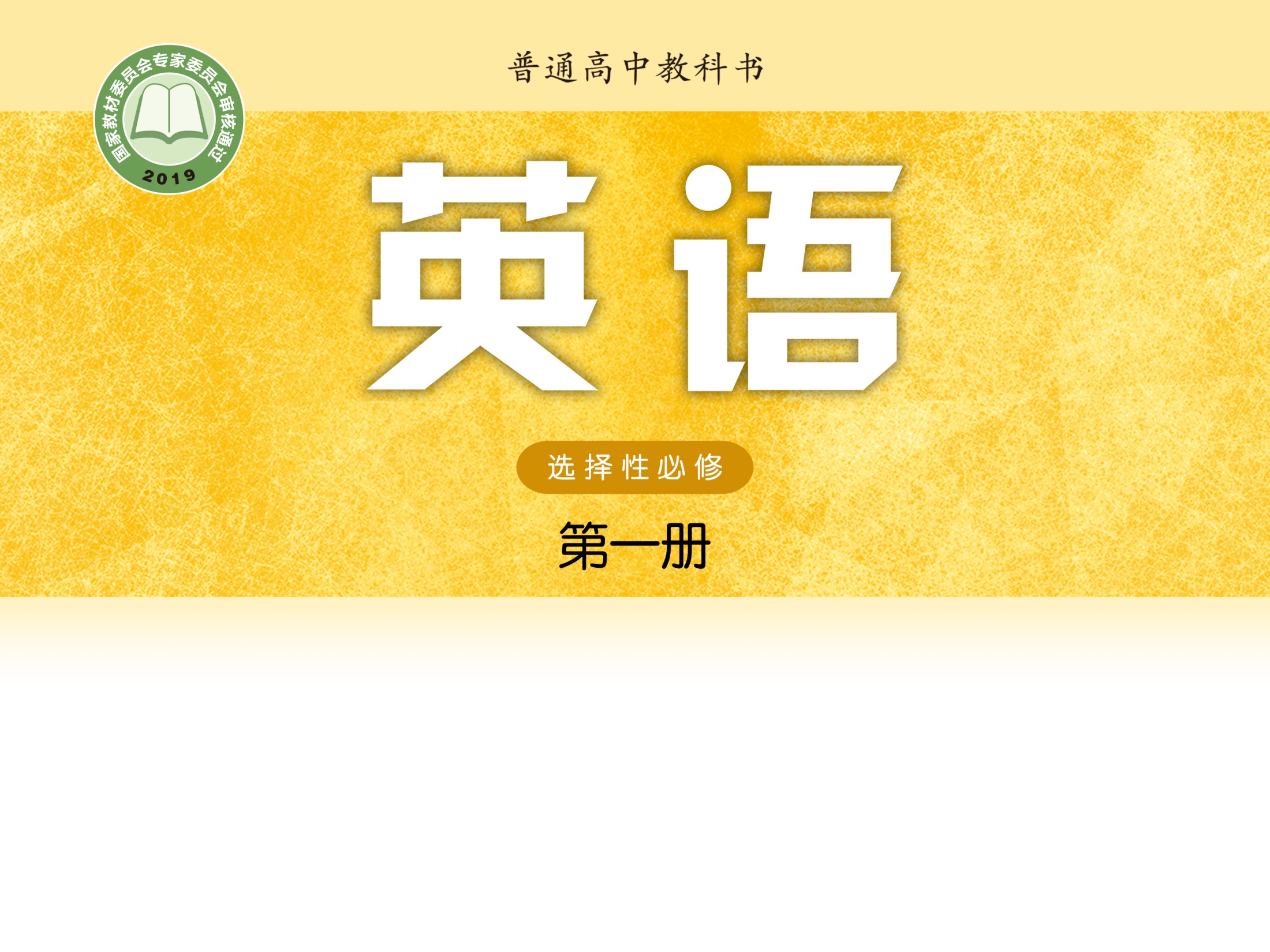 Unit 2 The universal language
Grammar and usage
林红梅　江苏省通州高级中学
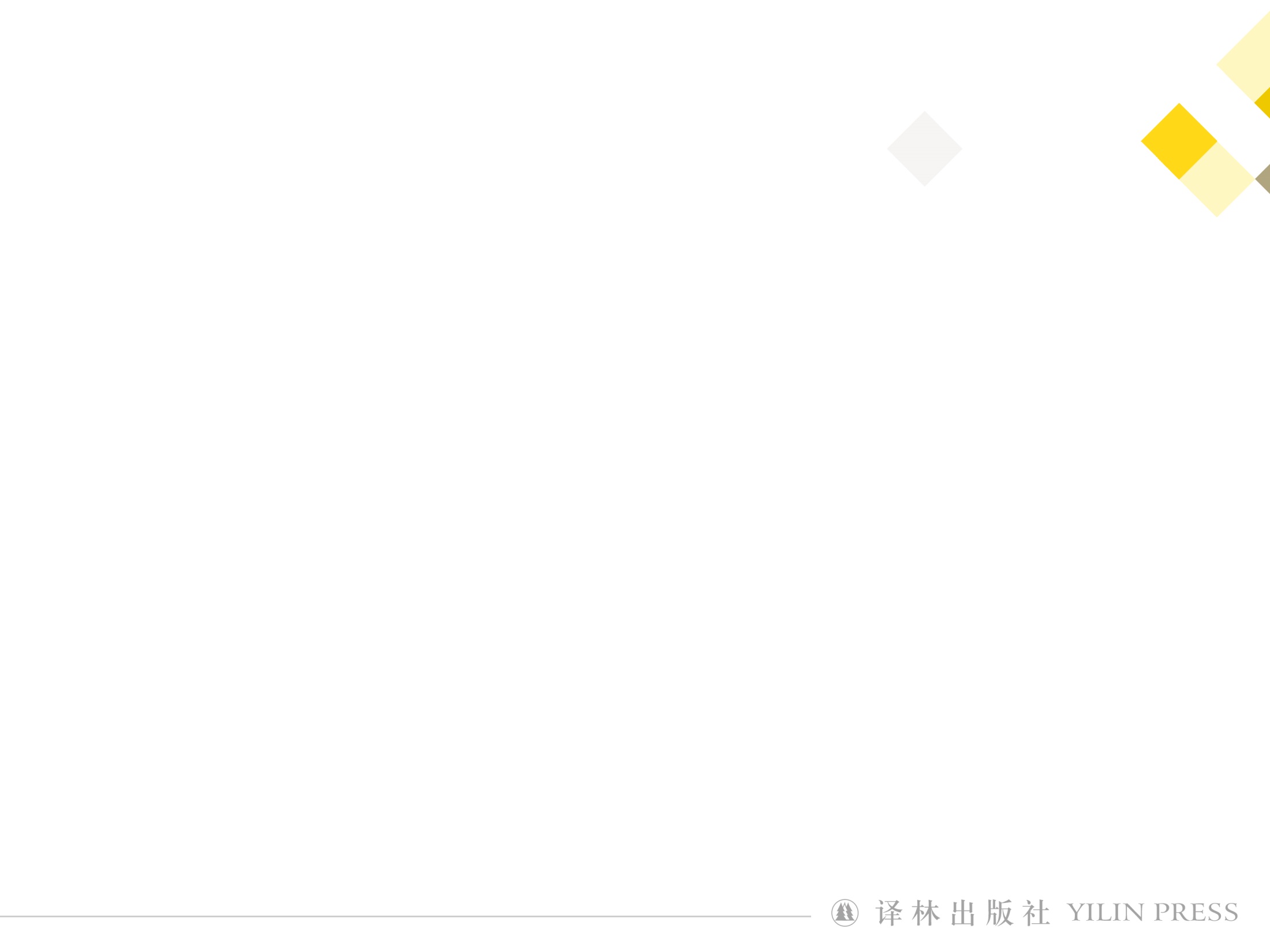 林红梅
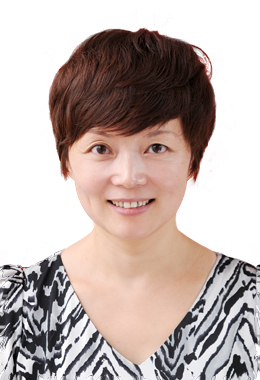 中学高级教师
江苏省高中英语优课评比一等奖
曾获“一师一优课、一课一名师”部级优课
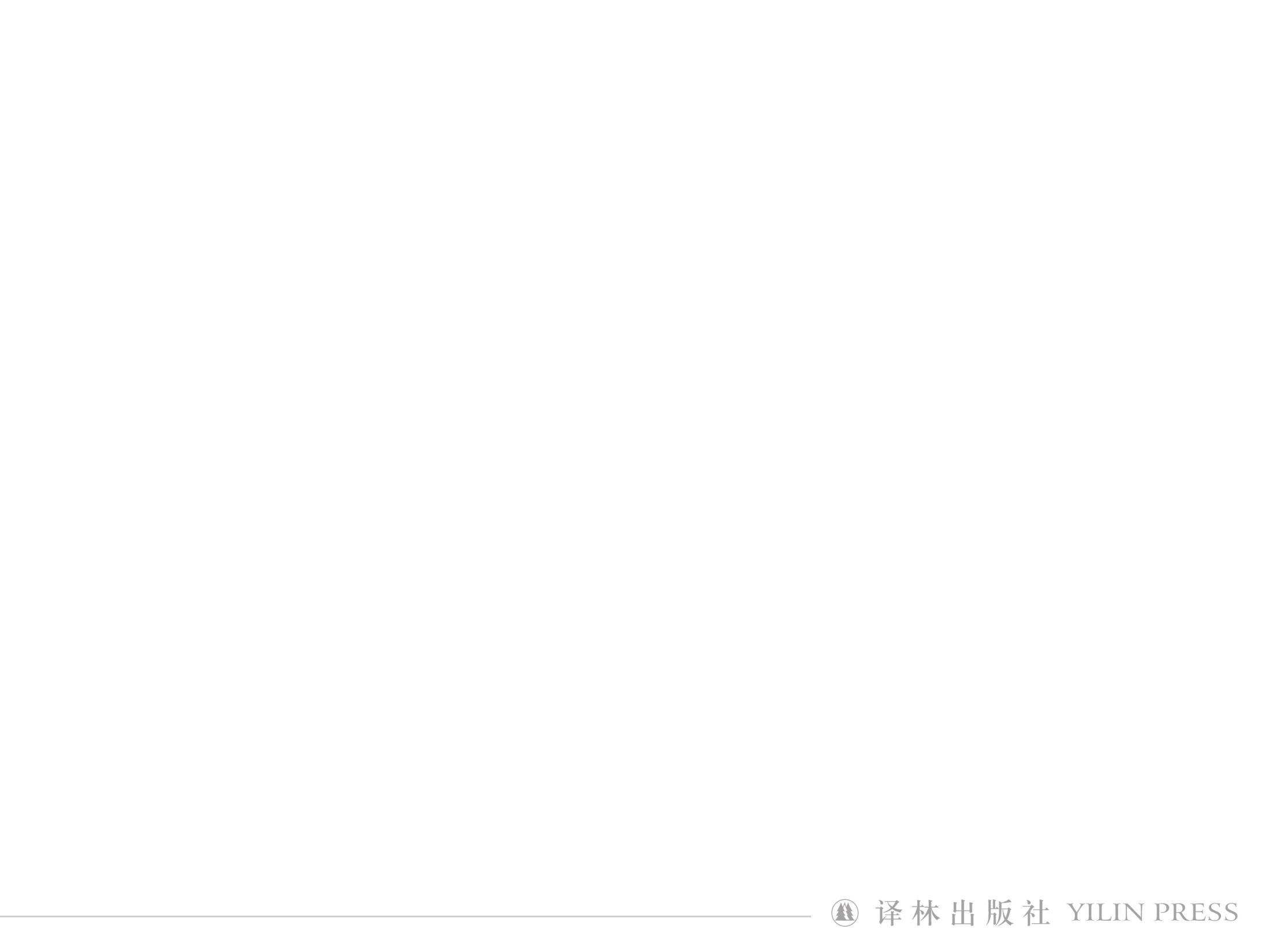 Grammar and usage
Verb-ing forms as subjects and objects
Lead-in
Sliding into the habit was easy, but it was difficult to quit the habit.
(B3 U3)

We’ll come back more frequently and we’re also considering 
taking them to the city to live with us. (B2 U3)

As the largest rainforest in the world, the Amazon rainforest plays 
a significant role in maintaining the fine balance of the Earth’s 
ecosystem. (B3 U1)

I was used to checking the news and my friends’ social media 
updates every few minutes. (B3 U3)
verb-ing forms as subject
verb-ing forms as objects
Understanding the story
Read the short article on page 20 and answer 
 the following questions.
1. What did people think of the music of Boya?



2. Why did Boya never get tired of sharing his music 
   with Zhong Ziqi?
Everyone enjoyed listening to his music and thought 
highly of his techniques.
Because Zhong Ziqi was the only person that really 
understood his music.
Verb-ing forms as subjects
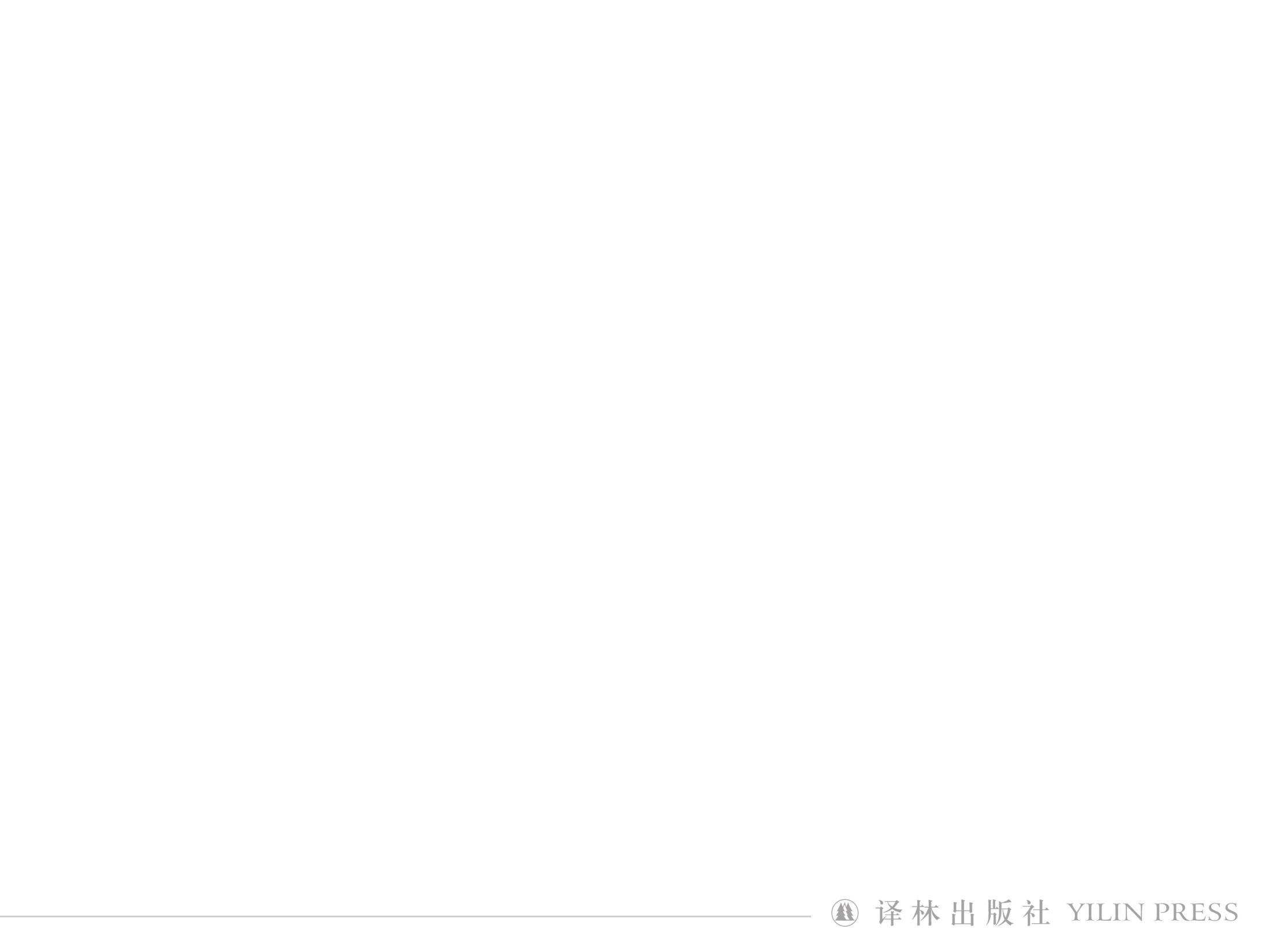 Exploring the rules
Below is a story about a musician and his friend in ancient China. 
Find the sentences that use verb-ing forms as subjects and fill 
in the table below. The first one has been done for you.
In China’s Spring and Autumn and Warring States periods, there lived a man named 
 Boya, who was a master of the qin. Playing the qin was his life. He played so well 
 that everyone enjoyed listening to his music and thought highly of his techniques. 
 However, Boya believed no one could understand his music until he met Zhong Zigi. 
 Boya did not say anything before playing the qin, yet Zhong Ziqi was able to paint a 
 picture of great mountain ranges in his mind. When Boya continued playing, Zhong 
 Ziqi said he had heard the sound of a river flowing quickly. In fact, Boya had intended 
 to call the piece High Mountains and Flowing Water. Having someone that really 
 understood his music pleased Boya, who never got tired of sharing his music with 
 Zhong Ziqgi. The two soon became great friends and before going their separate 
 ways, they agreed to meet at the Mid-Autumn Festival the next year. However, Zhong 
 Ziqi failed to show up on that day. When Boya learnt about Zhong Ziqi’s death, he 
 was overcome with sorrow. He played High Mountains and Flowing Water in front of 
 Zhong Ziqi’s grave. After he finished playing the piece, he destroyed the qin and said, “Since the only person that understands my music is gone, it’s no use keeping the 
 qin.”
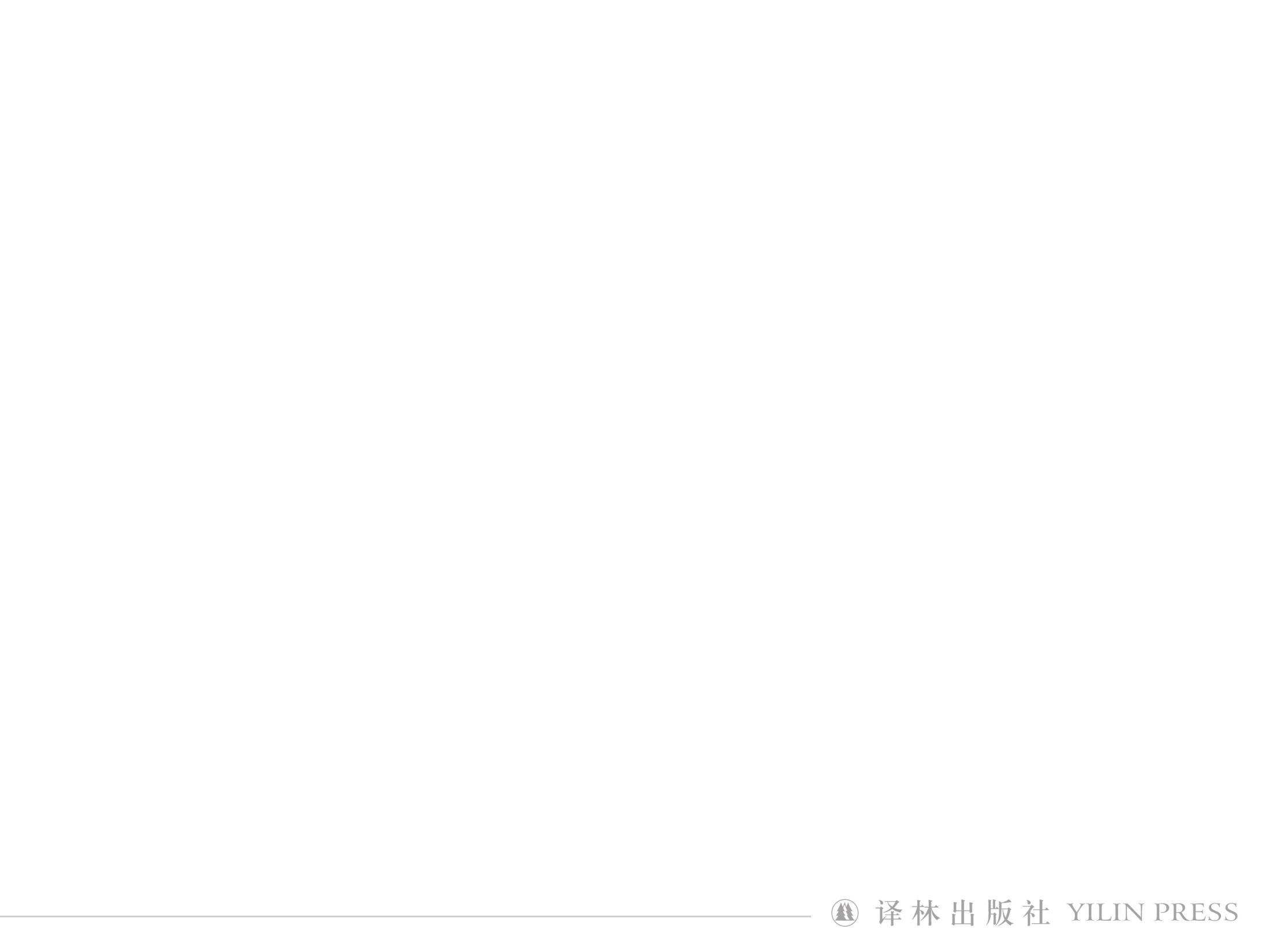 Having someone that really understood 
his music pleased Boya, ...
..., it’s no use keeping the qin.
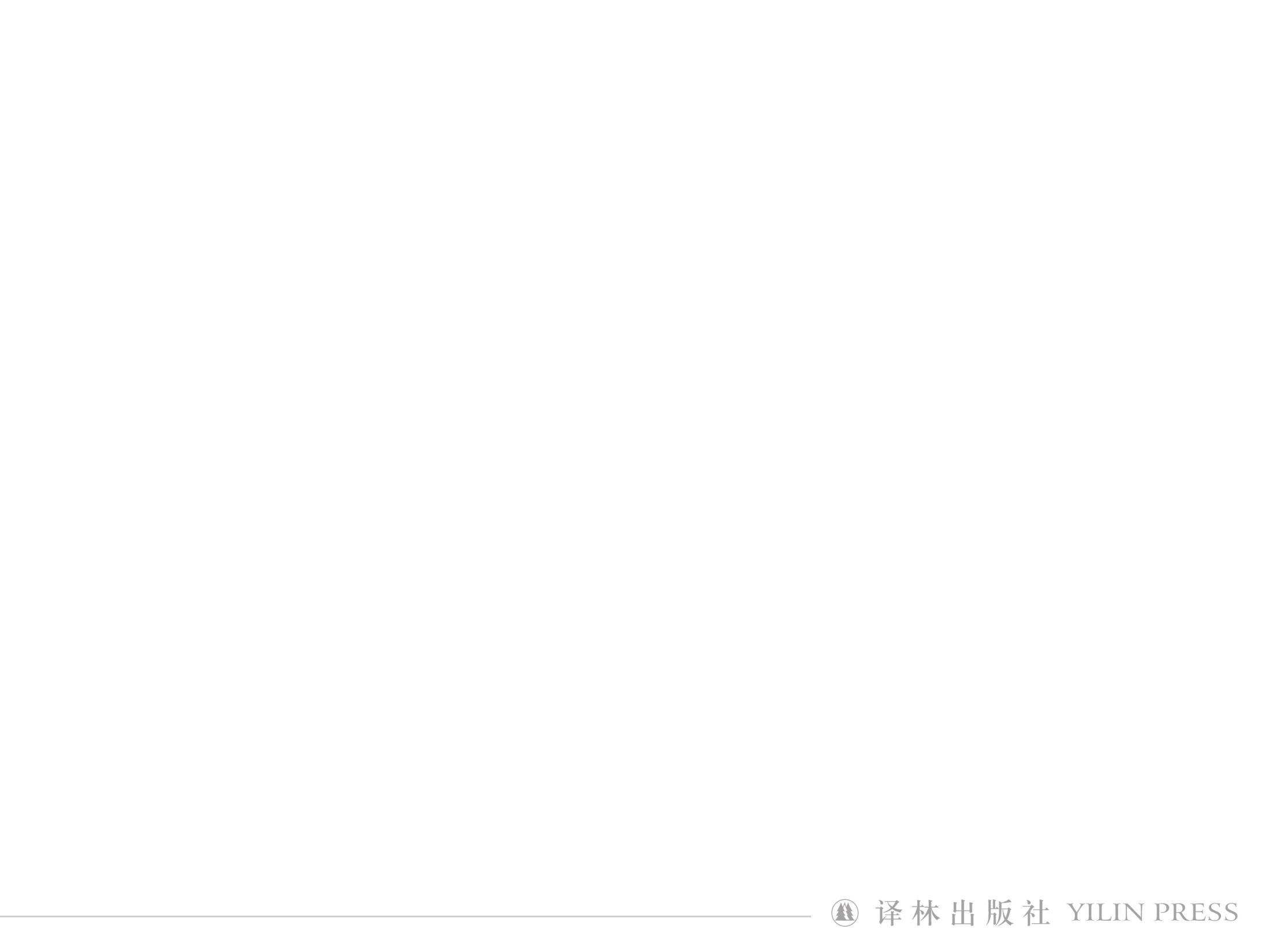 Working out the rules
Verb-ing forms as subjects
Rule 1
When the verb-ing form is used as the subject of a 
sentence, we can sometimes use the preparatory 
subject (形式主语) it at the beginning of the 
sentence.
Working out the rules
Verb-ing forms as subjects
In the following cases, verb-ing forms as real subjects:
① It is no use doing sth
② It is no good doing sth
Practice
Verb-ing forms as subjects
Translate:
① 后悔没有用。
It is no use crying over spilt milk.
② 和他争论是没有好处的。
It is no good arguing with him.
Verb-ing forms as objects
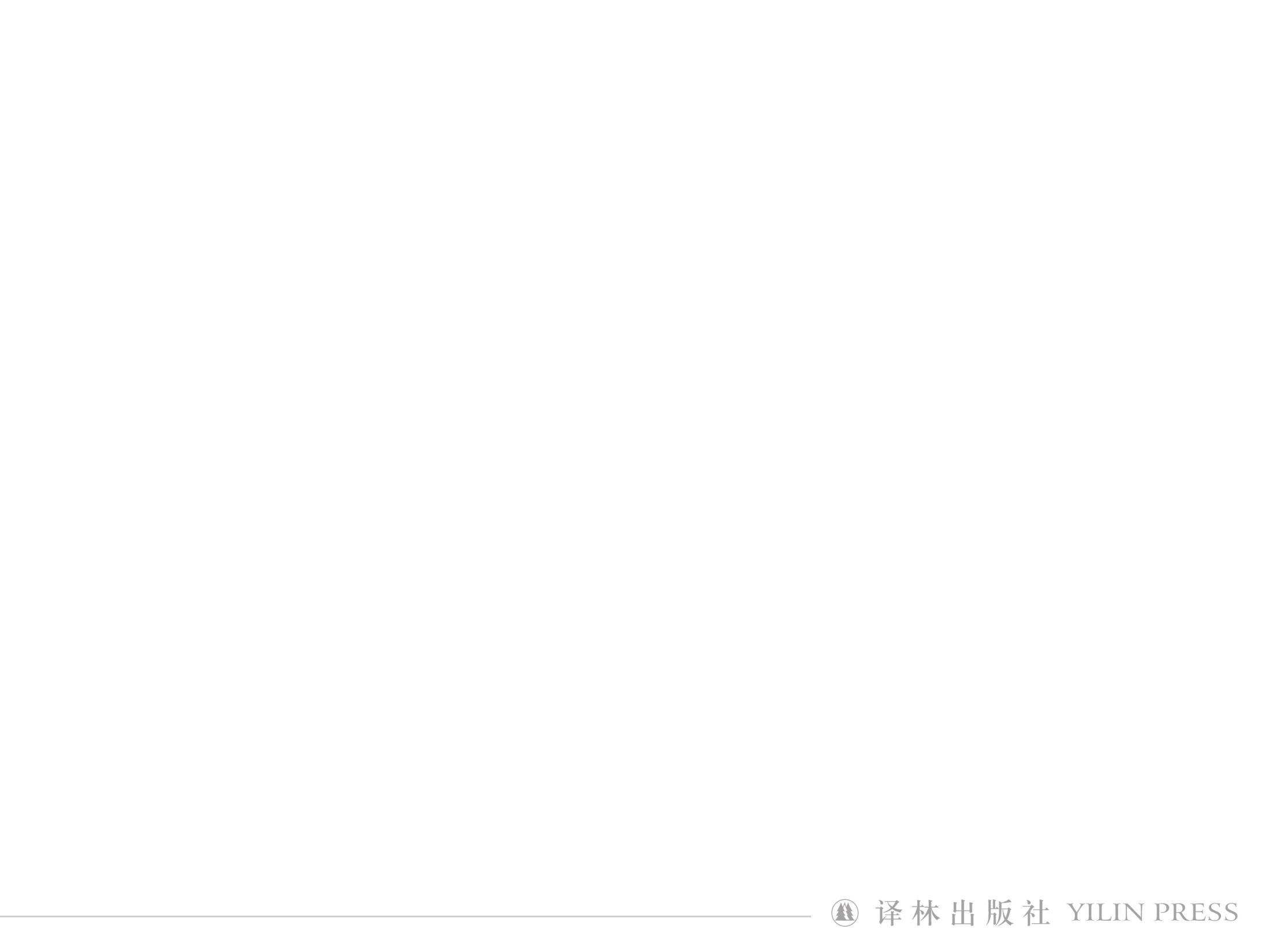 Exploring the rules
Below is a story about a musician and his friend in ancient China. 
Find the sentences that use verb-ing forms as objects and fill 
in the table below. The first one has been done for you.
In China’s Spring and Autumn and Warring States periods, there lived a man named 
 Boya, who was a master of the qin. Playing the qin was his life. He played so well 
 that everyone enjoyed listening to his music and thought highly of his techniques. 
 However, Boya believed no one could understand his music until he met Zhong Zigi. 
 Boya did not say anything before playing the qin, yet Zhong Ziqi was able to paint a 
 picture of great mountain ranges in his mind. When Boya continued playing, Zhong 
 Ziqi said he had heard the sound of a river flowing quickly. In fact, Boya had intended 
 to call the piece High Mountains and Flowing Water. Having someone that really 
 understood his music pleased Boya, who never got tired of sharing his music with 
 Zhong Ziqgi. The two soon became great friends and before going their separate 
 ways, they agreed to meet at the Mid-Autumn Festival the next year. However, Zhong 
 Ziqi failed to show up on that day. When Boya learnt about Zhong Ziqi’s death, he 
 was overcome with sorrow. He played High Mountains and Flowing Water in front of 
 Zhong Ziqi’s grave. After he finished playing the piece, he destroyed the qin and said, “Since the only person that understands my music is gone, it’s no use keeping the 
 qin.”
Boya did not say anything before playing the qin, ...
When Boya continued playing, ...
..., who never got tired of sharing his music with  Zhong Ziqi.
... before going their separate ways, ...
After he finished playing the piece, ...
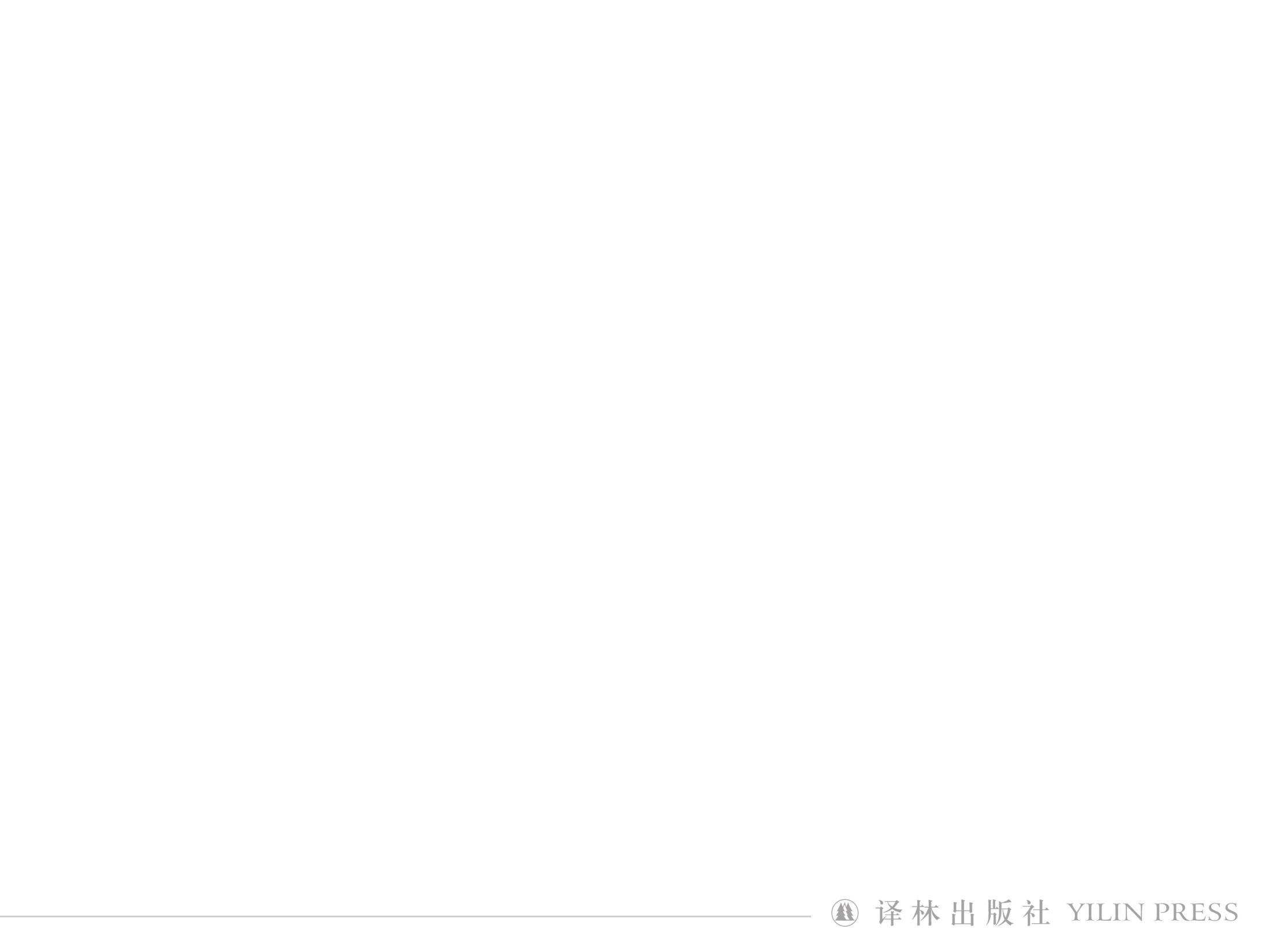 Working out the rules
Verb-ing forms as objects
Rule 2
The verb-ing form can also be used as the object of 
 a (1) ____________ or a (2)______________.
verb/preposition
preposition/verb
Working out the rules
Verb-ing forms as objects
Verbs followed by verb-ing forms include：   
advise、avoid、enjoy、escape、finish、imagine、mind、
practise、risk、suggest …

Phrasal verbs followed by verb-ing form include：
give up、insist on、feel like、be busy、look forward to、 
devote oneself to、object to、 be/get used to/be accustomed to、
pay attention to …
Practice
Verb-ing forms as objects
Complete the following sentences:
1. I don’t want _______ (sound) like I’m speaking ill of anybody, 
    but the manager’s plan is unfair. 

2. They are considering _______ (buy) the house before the 
    prices go up.

3. The children are opposed to ______ (have) the party without 
    their uncle.
to sound
buying
having
Practice
Verb-ing forms as objects
Complete the following sentences:
4. When he saw me, he stopped ______ (say) hello to me. 

5. She can’t help _________ (clean) the house because she’s busy 
    making a cake. 

6. I regret _______________ (not take) her advice.
to say
(to) clean
not having taken
Applying the rules
B1
Circle the mistakes and write down the correct forms in the blanks.
Listening
1. Listen to music is my favourite thing to do.      ___________ 	

2. I really enjoy to read biographies of musicians. __________
 	
3. It’s no use try to play the violin if you’re not going to give 
    it your best shot.                                                 __________ 	

4. Would you mind to teach me how to play the guitar? _______
 	

5. These instruments were meant for play traditional Chinese music.
                                                                                      _______
reading
trying
teaching
playing
B2
Below is an article about the music sent into space. Complete the article     
 with the correct forms of the verbs in the brackets.
If you have to choose music from the Earth to send into space, what music do 
you think is capable of (1)____________ (represent) mankind? The sound of the
Chinese qin is one answer to this question. In 1977, two spacecraft called 
Voyager 1 and Voyager 2 were sent out (2) ____________ (explore) the solar 
system. On both spacecraft, there is a selection of music from our planet. (3)
_______ (send) music into outer space was the idea of the famous scientist Carl 
Sagan, who believed intelligent life existed on other planets. The music was 
intended as a universal language to greet intelligent life in space (if there is any).
A group of scientists and artists got down to (4)__________ (choose) suitable 
music. Of course, they had trouble (5)__________ (select) which pieces of music 
to include. In the end, 27 different pieces of music (6)________ (last) 90 minutes 
were put on the spacecraft. China is represented by a recording of Guan Pinghu 
(7)_______ (play) an ancient piece called Flowing Water on the Chinese instrument
qin. It is said that Boya wrote it.
It took about 40 years for the Voyager spacecraft (8)________ (enter) the space 
between the stars. We do not know what will happen in the end, but maybe the 
sound of the qin will one day be heard on a distant planet.
representing
to explore
Sending
choosing
selecting
lasting
playing
to enter
In pairs, discuss how traditional Chinese music can be appreciated by a  
larger audience. Make a list of measures, using verb-ing forms as subjects  
or objects. Use the example below to help you.
B3
Sample answer
· Organizing taditional music tours around the country might give people
     more access to traditional Chinese music.
· Encouraging students to learn how to play traditional Chinese musical 
    instruments can increase appreciation of the music.
· The media companies can contribute by making more documentary films 
   or TV programmes to promote traditional Chinese music.
· People might benefit from having traditional Chinese music competitions 
   locally or countrywide.
· Chinese music communities could suggest starting more websites about 
   traditional music.
Famous proverbs using Verb-ing as subjects
*Doing is better than saying.
 与其坐而论，不如立而行。

*Helping others is the source of happiness.
 帮助别人是幸福的源泉。

*Being deeply loved by someone gives you strength, while loving
  someone deeply gives you courage.
 被爱给你力量；爱人给你勇气。
Famous proverbs using Verb-ing as objects
*You make the failure complete when you stop trying.
 不再努力之时，就是完全失败之日。

*He keeps putting off till tomorrow, for he thinks another
  tomorrow follows tomorrow.
 明日复明日，明日何其多。
Homework
Write several sentences about what kind of 
music you like best and explain the reasons, 
using verb-ing forms correctly.
A possible version
I like listening to pop music best because of the lyrics, which can be 
very inspiring. Buying newly-released albums of my favourite singers always excited me. On my way to school or back home, I usually 
listen to my collection, which makes the journey more relaxing. I 
spend most of my spare time enjoying music too, instead of watching
 TV or surfing the Internet. Playing some of my best-loved songs like “My Heart Will Go On”, “Hero” and “You Raise Me Up”, really 
makes my day.
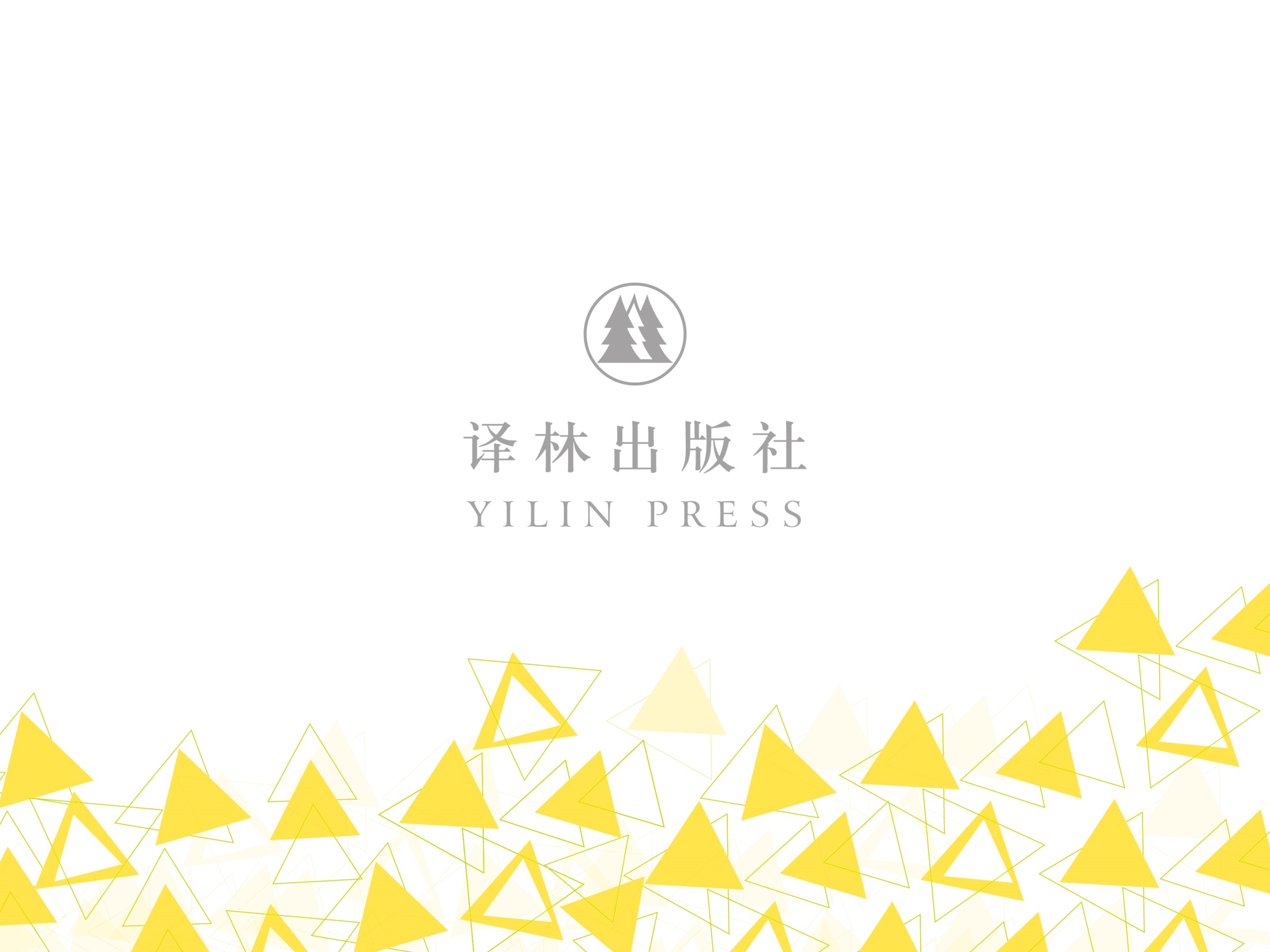